Balancing Speed and Coverage by Sequential Seeding in Complex Networks
YUXIAO LI
SHENGZHE(HARRY) SUI
Instructor: Prof.Boleslaw K. Szymanski
BACKGROUND
[Speaker Notes: When we face complex problems that require a decision, it is always difficult for people to make one. However, we can separate the problem into multiple steps and make decisions partially, thus we can proceed by the consequences. Such a strategy is called the sequential approach and it is proved to be very helpful and efficient in several areas as well as choosing individuals called seeds that can be activated in a social network and spread information and opinions.]
Separate the Problem into Multiple Steps and Make Decisions Partially
Sequential
Method
Sequential
Method
&
Network Diffusion
Max Coverage 
v.s.
Speed
Influence Maximization &
information Spread
 
In Complex Networks
Single Stage Seeding
Factors Affecting the Diffusion and Social Influence
Ranking Influencers
Impact of Homophily
Heterogeneous Thresholds
Critical Initiator Fraction
Different Network Features
Seeding Strategies Application
Viral Marketing
Social Campaigns
Political Campaigns
Information Diffusion
[Speaker Notes: Typically, the seeding strategies are applied in viral marketing, social campaign, political campaign, diffusion of information, and so on. As in these areas, the seeds are assumed to be initiated at once that is to say there is no further support for the seed.]
Seeding Selection
Strategy
Static Seeding
V.S.
Dynamic Seeding
Two-Stage Model: 
Neighboring Nodes
After First-Stage:       
Potential of Using Seeds
Delay-Tolerant Networks: 
multi-period spraying algorithm
Not initiating a node that is likely to be activated by other seeds:
structural heuristics for seeds chossing
Recent Research
Sequential Seeding
Multiple Packages

Initiated Separately
Purpose of Research
[Speaker Notes: The paper discusses five methods of sequencial seeding and compares them to the single stage seeding method. To verify the performance of sequencial seeding, the paper tests the coverage and speed of each method with different network, ranking methods, propagation probabilities, seeding percentage and compare the results to those of SN obtained with same configuration.]
Main Challenge:

Maximize The Final Spread
Coverage and Speed of Each Method
Different Network
Ranking Methods
Propagation
Probabilities
Seeding Percentage
Compare with single stage
METHODS
SQ_kPS
SQ_TSN
SQ_kPS_R
SQ_TSN_R
SQ_kPS_B

v.s. SN
METHODS
Ranking Method:
random selection
node degree
second level degree (node degree + neighbors’ degree)
page rank
eigenvector
METHODS
Diffusion:	Independent Cascade Model
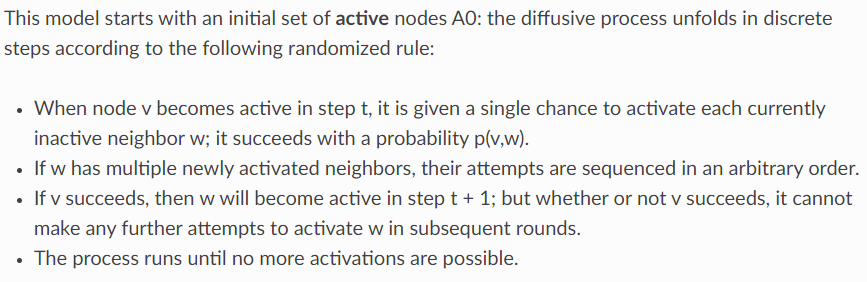 METHODS
Max Coverage:
	Coverage when reach max saturation

Time:
	unit time: 1 step of diffusion
	time = # diffusion steps
[Speaker Notes: dynamic v.s. static]
Single Stage Seeding (SN)
Process:
Rank the nodes

Select n top ranked nodes

Start diffusion
(without additional support)
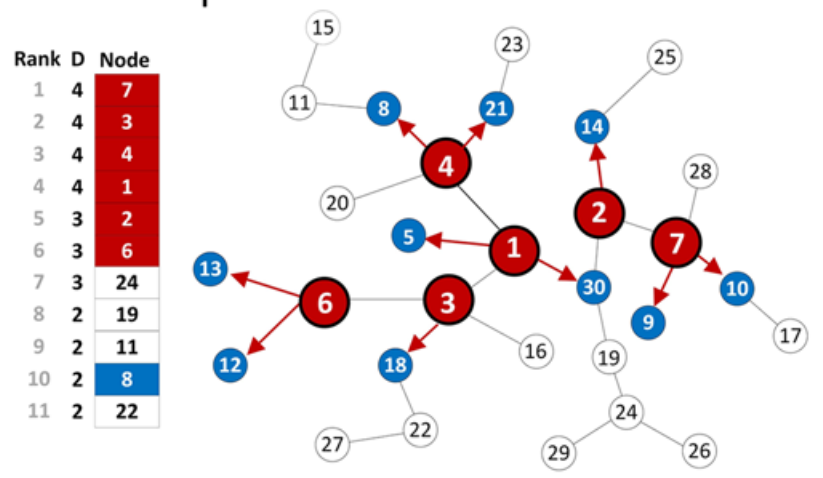 Single Stage Seeding (SN)
Process:
rank nodes
select n top ranked nodes
start difusion
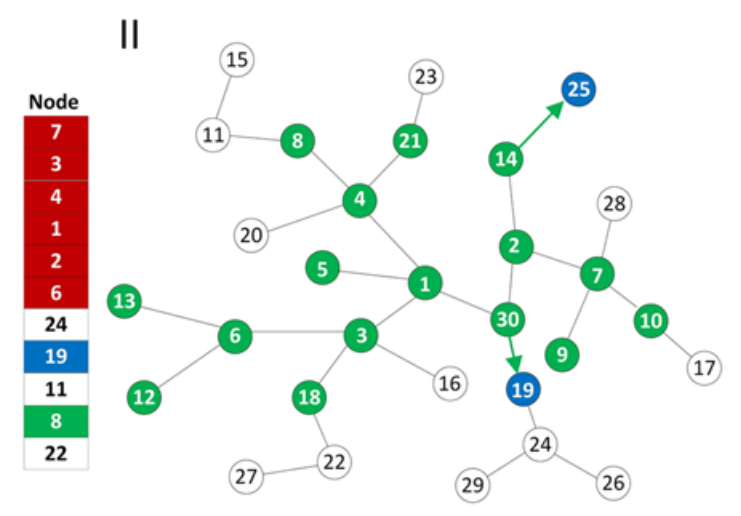 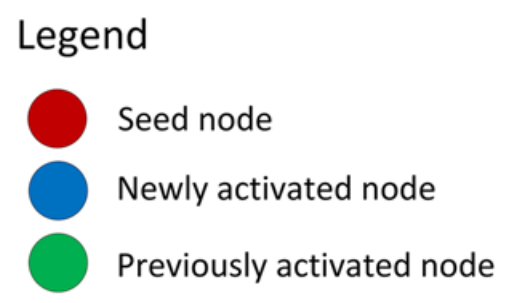 Single Stage Seeding (SN)
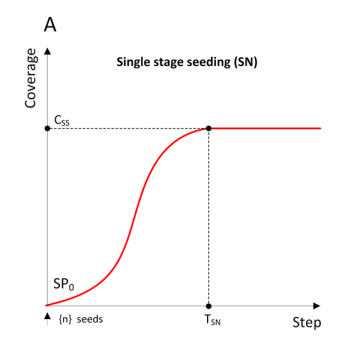 Sequential Seeding (SQ)
Process:
For each seeding stage:
Rank the inactive nodes
Select required number of top ranked nodes
Start diffusion
SQ_kPS
Fixed:
	# nodes used per stage

Process:
For each seeding stage:
Rank the nodes
Select k top ranked nodes
Start diffusion
Diffusion stops after 1 step
SQ_1PS
Process:
For each seeding stage:
Rank the nodes
Select 1 top ranked nodes
Start diffusion
SQ_2PS
Process:
For each seeding stage:
Rank the nodes
Select 2 top ranked nodes
Start diffusion
C_OPS v.s. C_SN:
	Commonly better coverage

T_OPS v.s. T_SN:
	Common longer time
SQ_kPS

v.s.

SN
SQ_kPS v.s. SN
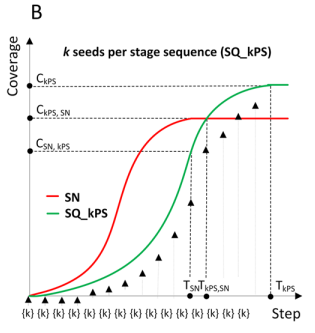 C_OPS > C_SN:
Better coverage

T_OPS < T_SN:
Slower speed
SQ_TSN
Fixed:
	# seeding stages
 = T_TSN

Process:
For each seeding stage:
Rank the nodes
Select n / T_TSN top ranked nodes
Start diffusion
Diffusion stops after 1 step
SQ_TSN v.s. SN
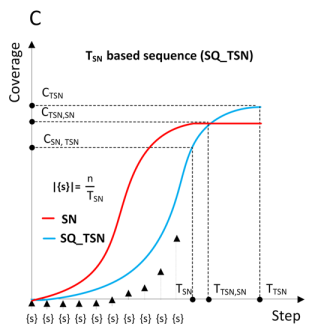 C_TSN > C_SN:
Better coverage

T_TSN > T_SN:
Slower speed
C_OPS > C_TSN > C_SN

T_OPS > T_TSN > T_SN
SQ_TSN

v.s.

SQ_kPS

v.s.

SN
Process:
For each seeding stage:
Rank the nodes
Select required number of top ranked nodes
Start diffusion
Diffusion stops after reach max saturation of current diffusion stage
Revival Mode
—— Extends diffusion time for each diffusion stage
SQ_kPS_R
Fixed:
	# nodes used per stage

Process:
For each seeding stage:
Rank the nodes
Select k top ranked nodes
Start diffusion
Diffusion stops after reach max saturation
SQ_TSN_R
Fixed:
	# seeding stages

Process:
For each seeding stage:
Rank the nodes
Select n / T_SN top ranked nodes
Start diffusion
Diffusion stops after reach max saturation
SQ_kPS_R v.s. SN
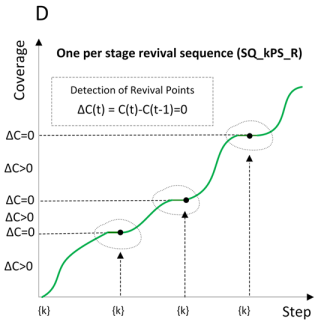 C_OPS_R > C_SN:
Best coverage

T_OPS_R > T_SN:
Slowest speed
SQ_TSN_R v.s. SN
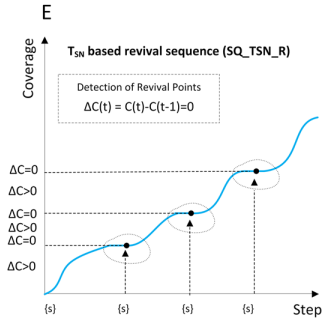 C_TSN_R > C_SN:
Better coverage

T_TSN_R > T_SN:
Slower speed
Process:
For each seeding stage:
Rank the nodes
Select required number of top ranked nodes
Start diffusion
Diffusion stops after 1 step
Rank and select #b nodes
Start diffusion again and until stops
Buffer Mode
Store # unused nodes in a buffer (b)

Initiate #b inactive nodes again after diffusion stops

—— Guarantee that all of the k nodes are used
SQ_kPS_B
Fixed:
	# nodes used per stage

Process:
For each seeding stage:
Rank the nodes
Select k top ranked nodes
Start diffusion
Diffusion stops after 1 step
Rank, select b nodes and start diffusion again
SQ_kPS_B v.s. SN
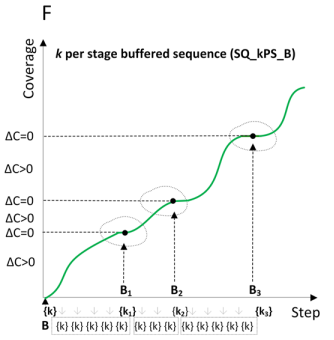 C_kPS_B > C_SN:
Better coverage

T_kPS_B > T_SN:
Slower speed
COVERAGE:
#Cases where C_1PS_R > C_SN:
100% cases
Average of
(C_1PS_R-C_SN) / C_SN:
13.1%
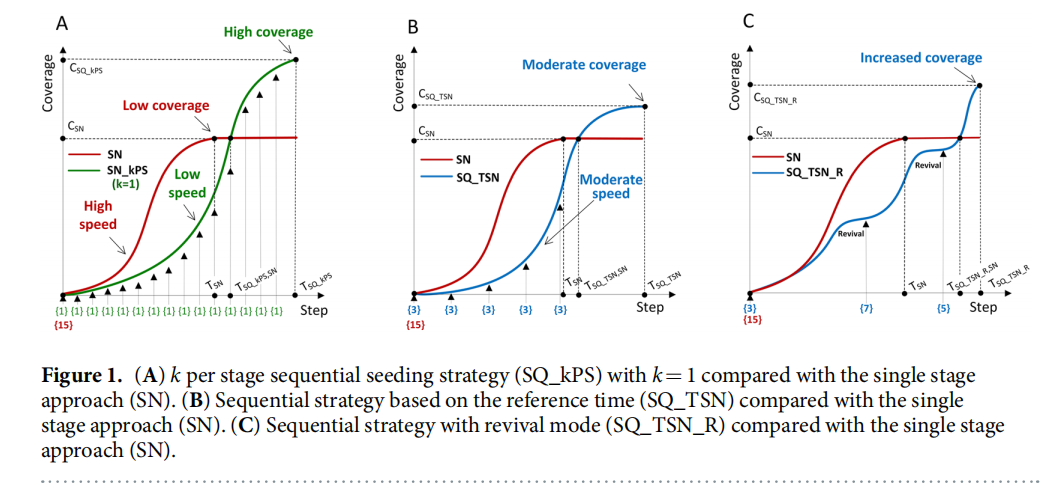 SQ_1PS_R (best coverage)

v.s.

SN
DATA
15 Network

5 Propagtion Probablities

5 Seeds Percentage

5 Ranking Methods

					—— 15*5*5*5 = 1875 configurations
[Speaker Notes: what is application
what it represent]
DATA
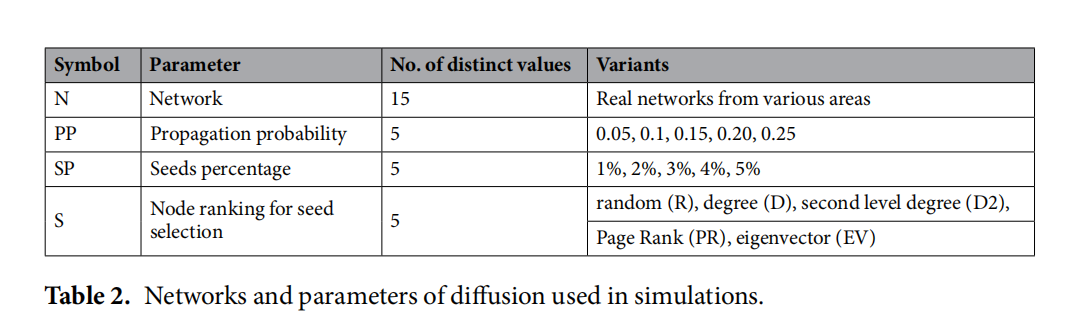 15 Network
5 Propagtion Probablities
5 Seeds Percentage
5 Ranking Methods
Condensed Matter Collaborations 1999 Network
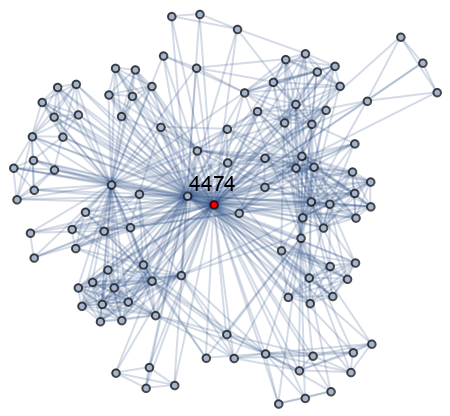 Total Nodes: 16726
Total Edges: 47594
UC Irvine Messages
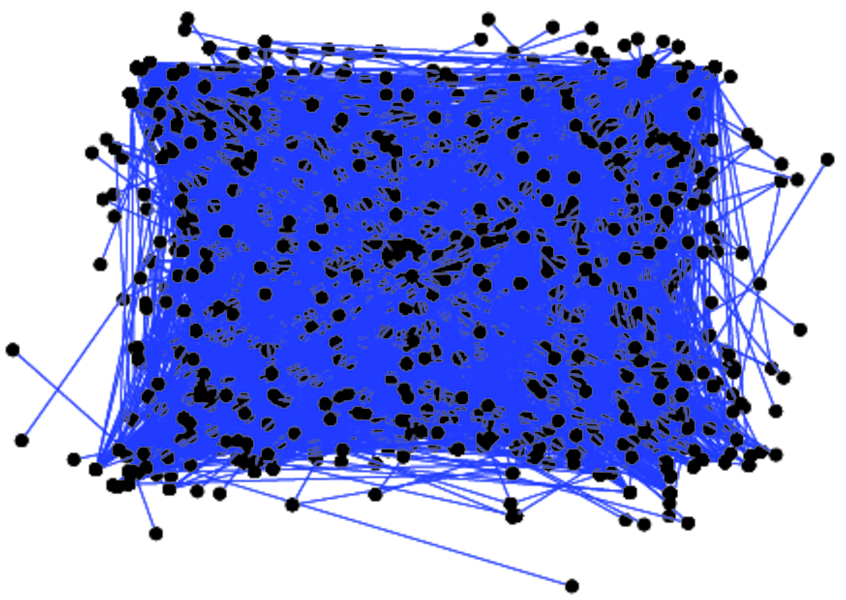 Total Nodes:  1,899 
Total Edges: 59,835
Clustering coefficien: 0.056
Political Blogs Network (2004)
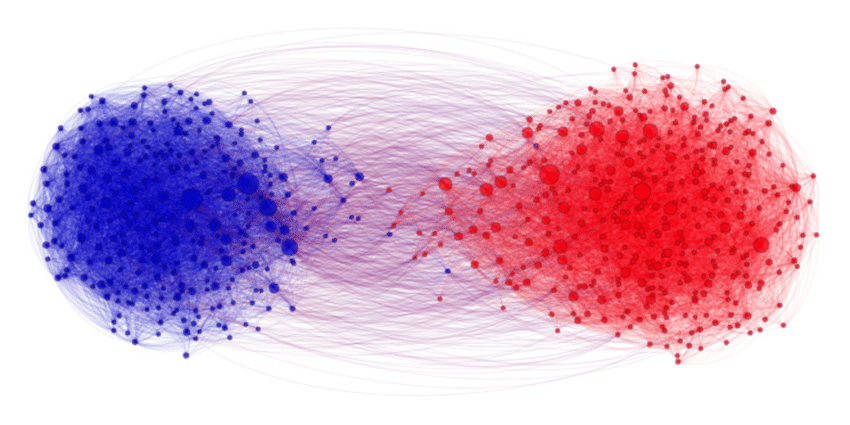 Total Nodes: 1,490
Total Edges:  19,090
US Power Grid
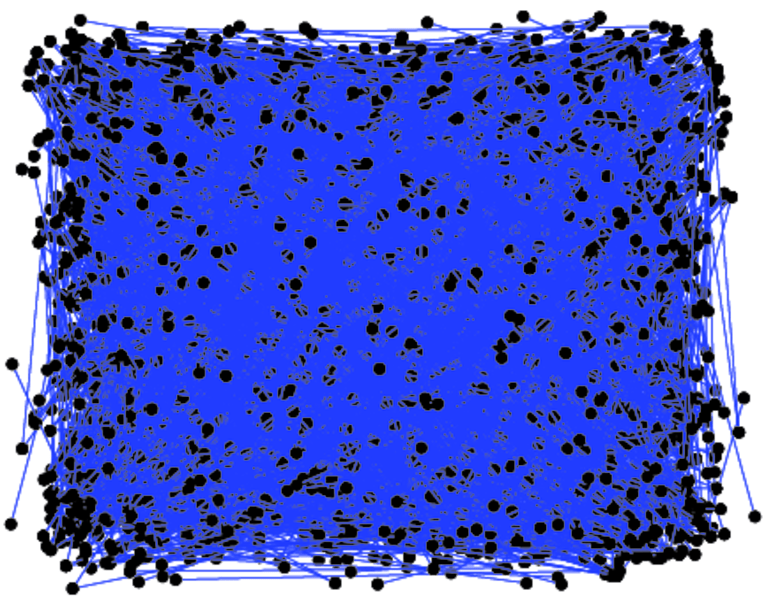 Total Nodes:  4,941
Total Edges:  6,594
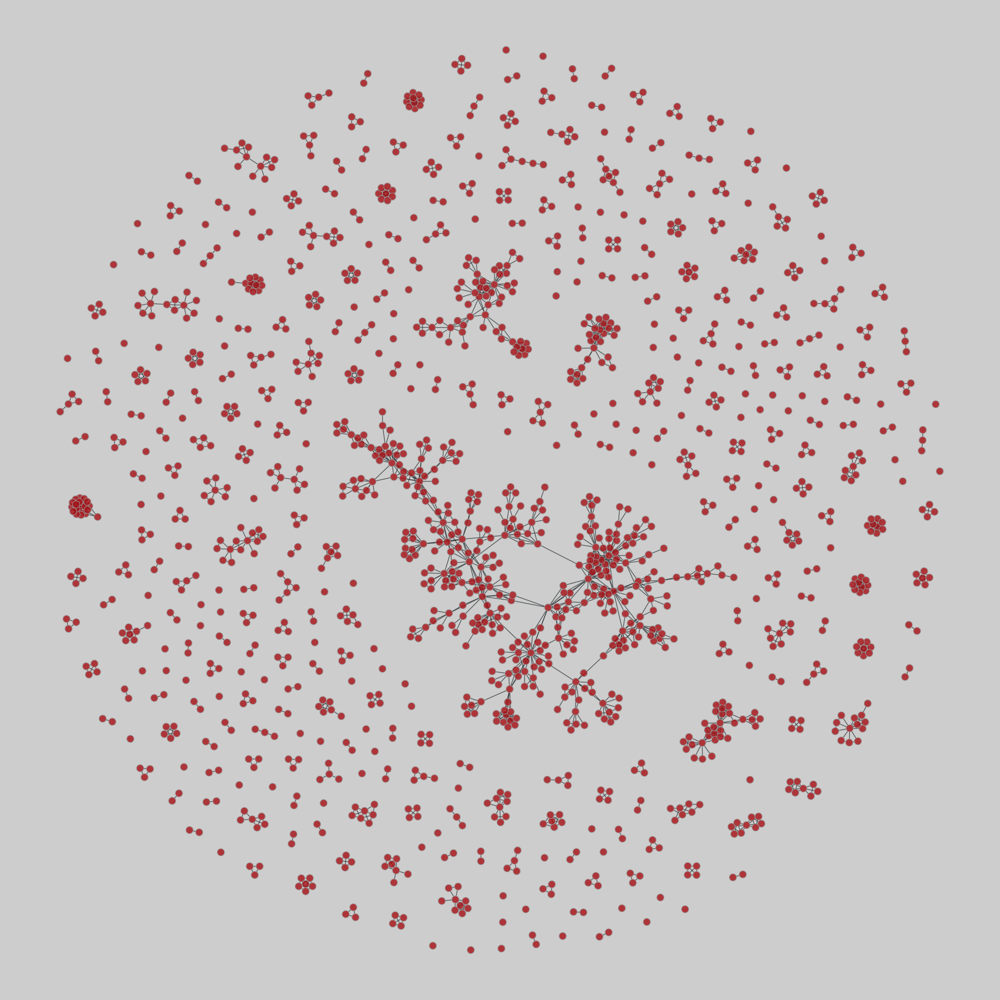 Scholarly Collaboration in Network Science
Total Nodes: 1,589
Total Edges:  2,742
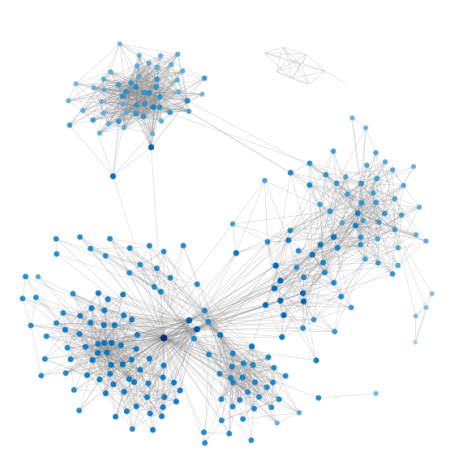 ego-Facebook
Total Nodes:  4,039
Total Edges:  88,234
General Relativity and Quantum Cosmology Collaboration Network
Total Nodes:  5,242
Total Edges:  14,496
DBLP
Total Nodes: 12,591
Total Edges: 49,743
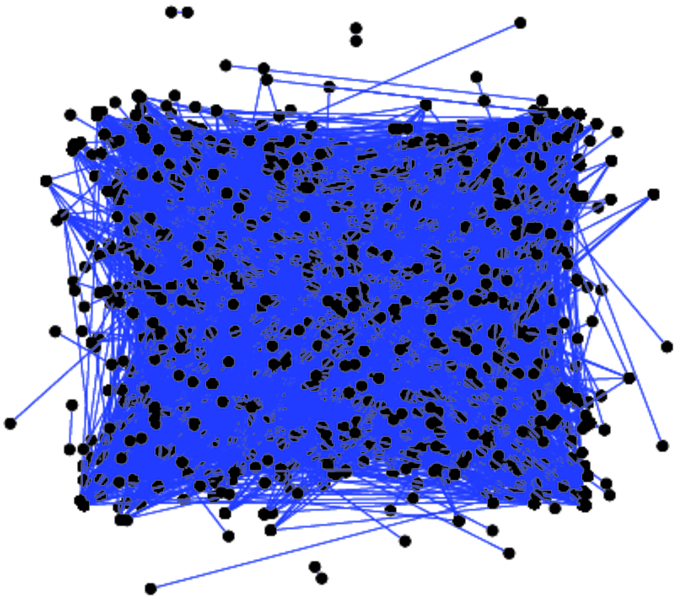 Hamsterster friendships
Total Nodes: 1,858
Total Edges: 12,534
hamsterster.com
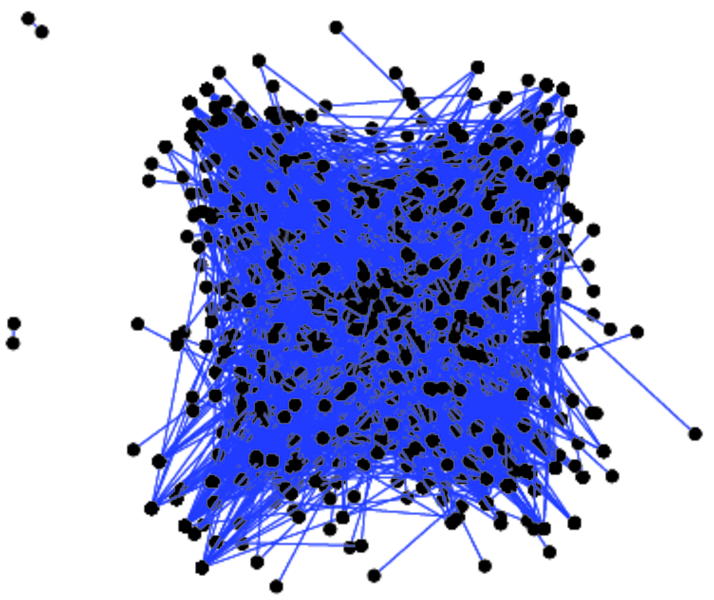 UC Irvine Forum
Total Nodes: 899
Total Edges: 33,720
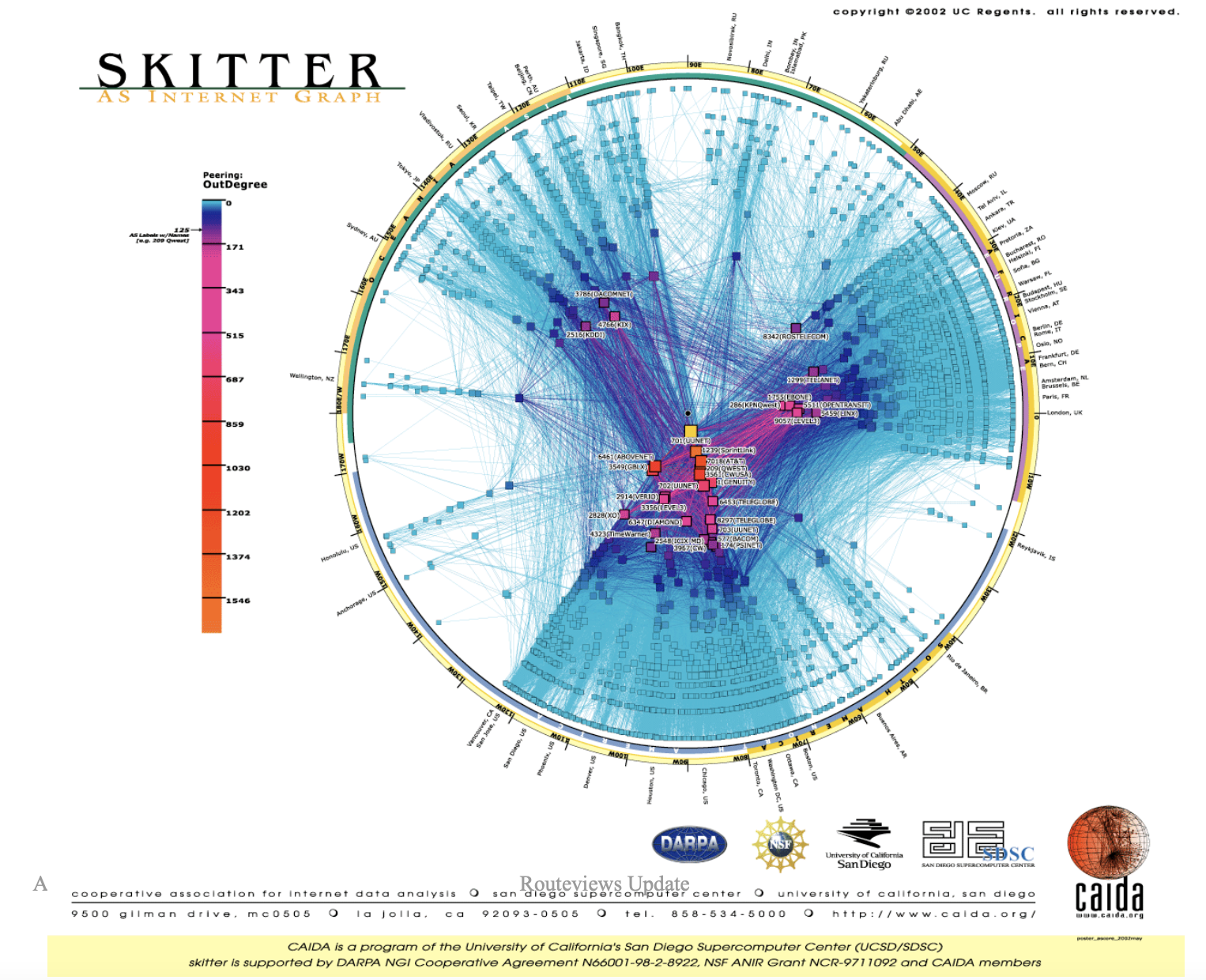 University of Oregon Route Views
Total Nodes: 6,474
Total Edges: 13,895
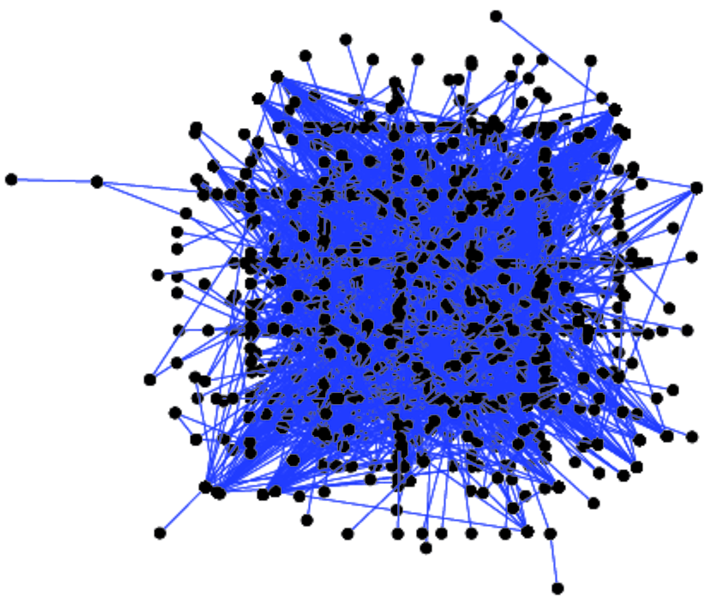 Communication at the University Rovira i Virgili
Total Nodes: 1,133
Total Edges: 5,451
US Airports
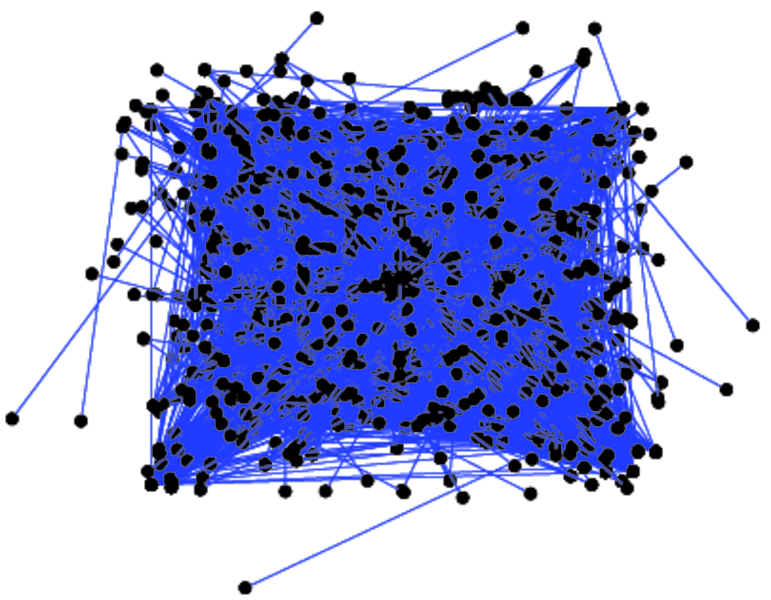 Total Nodes: 1,574
Total Edges: 28,236
JUNG and Javax Dependency
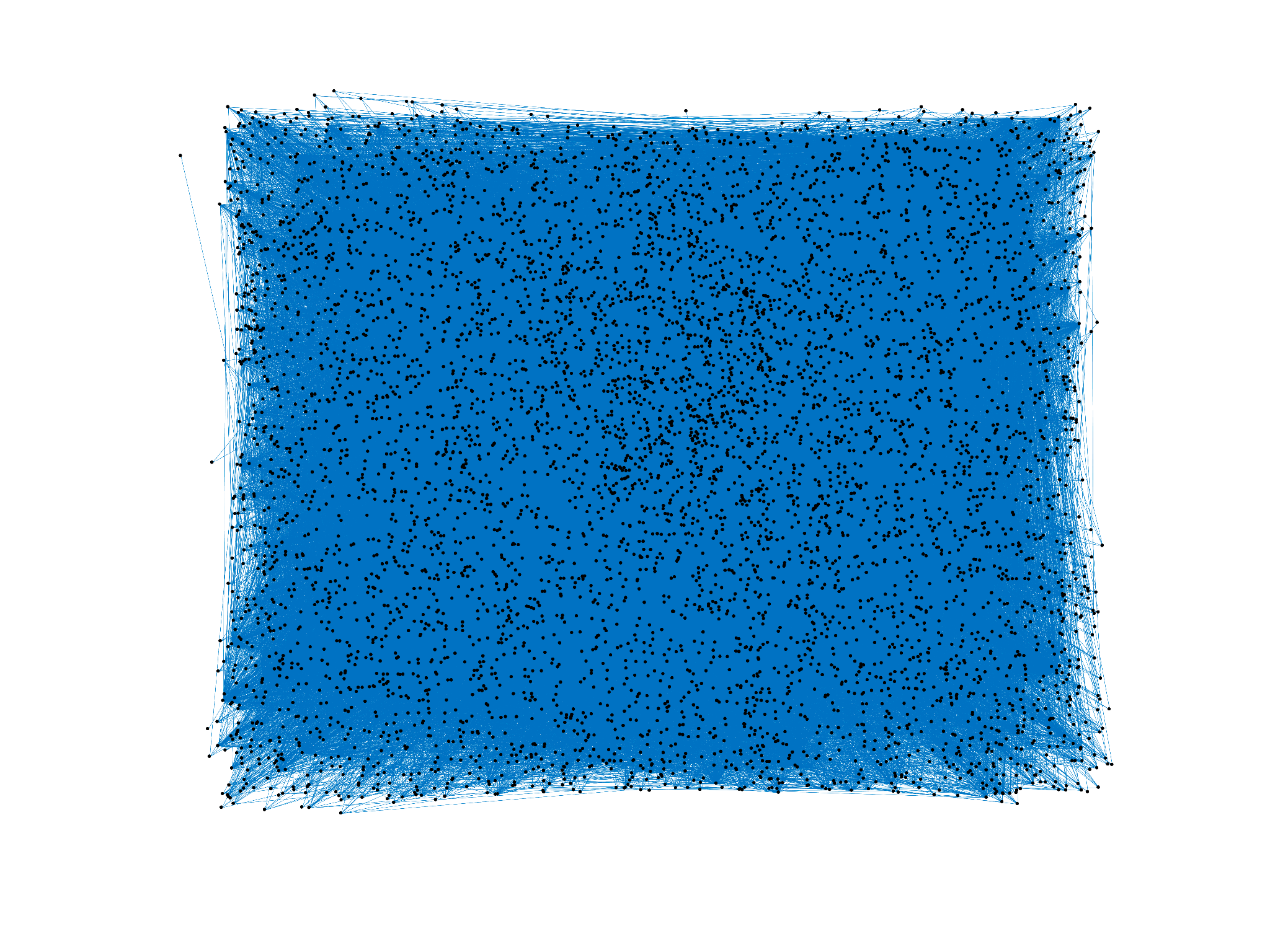 Total Nodes: 6,120
Total Edges: 138,706
Reactome Project
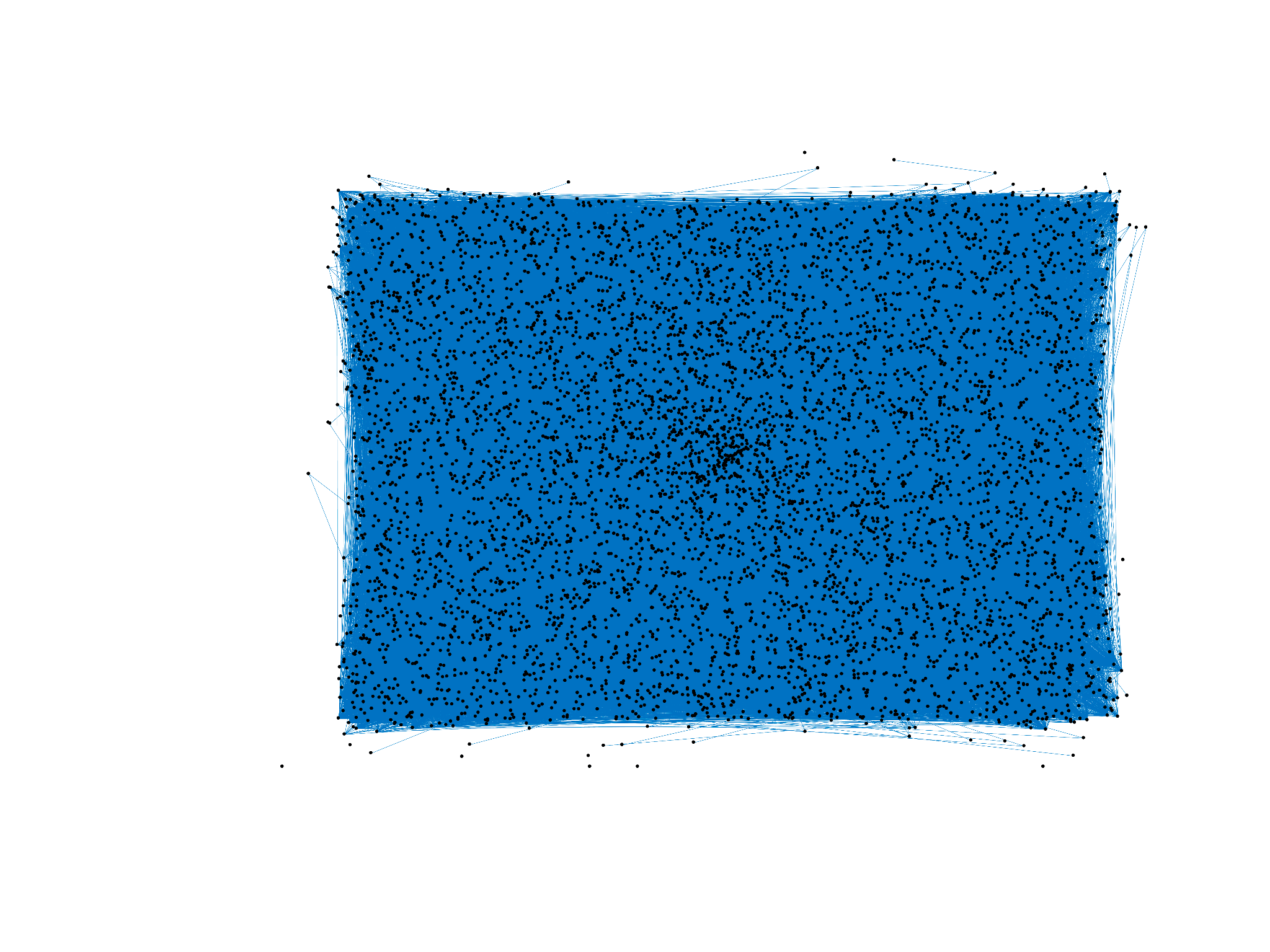 Total Nodes: 6,327
Total Edges: 147,547
RESULTS
COVERAGE:
#Cases where C_SQ > C_S:
89.8% cases
Average of
(C_SQ-C_SN) / C_SN:
10.1%
Max of
(C_SQ-C_SN) / C_SN:
50%
SQ

v.s.

SN
TIME:
Average of
T_SQ : T_SN:
5.1 : 1
SQ

v.s.

SN
COVERAGE:
#Cases where C_1PS_R > C_SN:
95.3% cases
(100% cases for configs with same network and same ranking method)
Average of
(C_1PS_R-C_SN) / C_SN:
13.1%
SQ_1PS_R (best coverage)

v.s.

SN
OVERALL:
Higher Coverage

Lower Speed

trade-off between coverage and time
SQ

v.s.

SN
SQ_1PS_R (best coverage)

v.s.

SN
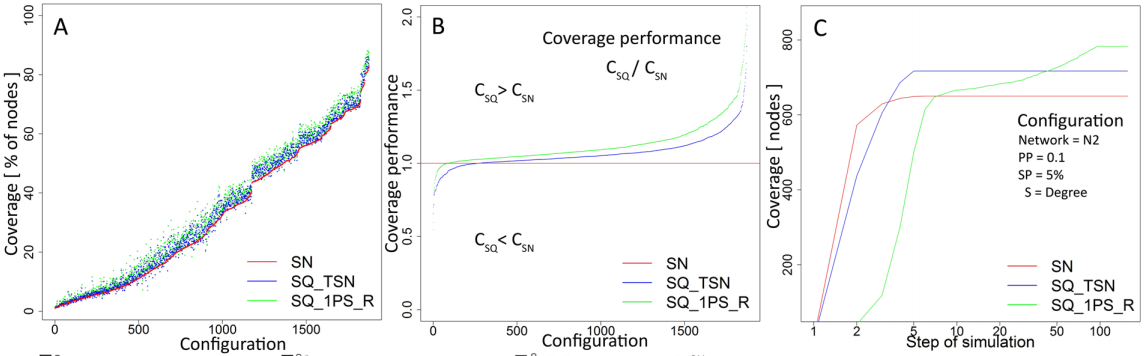 Extent to which we avoid selecting the nodes able to be activated through diffusion
Greater gain in:
	revival mode
Selecting new nodes with high potential to activate its neighbors
Greater gain in:
	low coverage network
Factors Affecting Performance
High Coverage
more visible difference
C_SQ always > C_SN



Similar Results
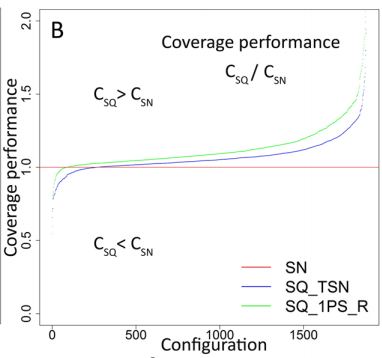 Low Coverage
Length of sequence (#nodes per stage)
Shorter sequence gives better results
C_SQ_1PS_R > C_TSN in 90.5% cases
Factors Affecting Performance
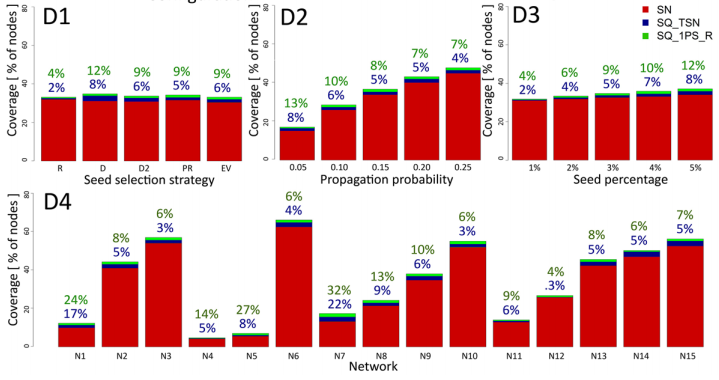 Factors Affecting Performance
EVALUATION
problem definition and methodology

analysis and argument

structure

referencing
FUTURE WORK